আজকের পাঠে সবাইকে শুভেচ্ছা
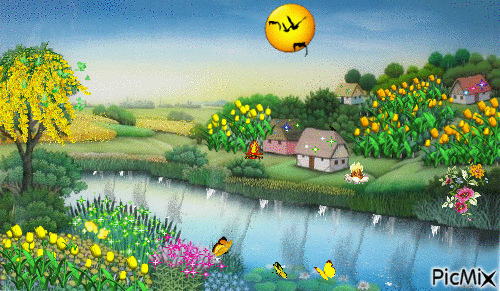 পরিচিতি
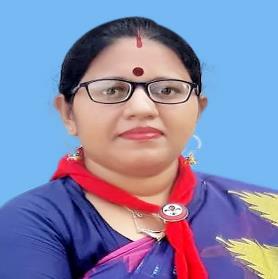 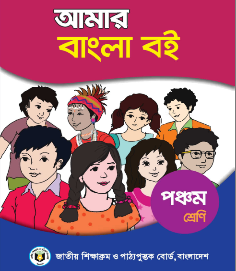 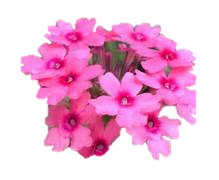 রিবন রানী দাশ 
সহকারী শিক্ষক
ভরপূর্ণি সরকারি প্রাথমিক বিদ্যালয়
লাখাই,হবিগঞ্জ।
বিষয়: বাংলা 
শ্রেণি : পঞ্চম    
সময়ঃ ৪০ মিনিট
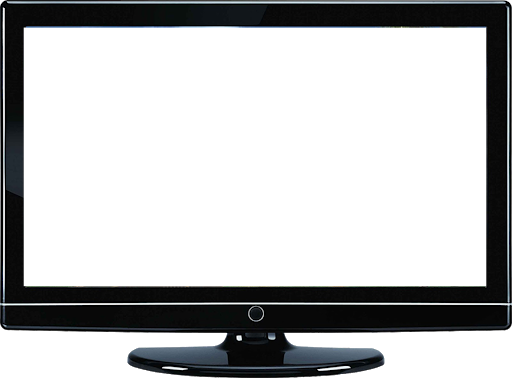 সোনা মনিরা চল একটি ভিডিও দেখি।
ভিডিও নিয়ে শিক্ষার্থীদের সাথে আলোচনা
আমাদের আজকের পাঠের বিষয় কী হতে পারে?
২.১.২  কবিতা শুনে মূলভাব বুঝতে পারবে।
শিখনফল
১.৪.২  কবিতাটি প্রমিত উচ্চারণে আবৃত্তি করতে পারবে।
১,৪.১  পাঠ্য পুস্তকের পাঠ শ্রবনযোগ্য স্পষ্টস্বরে ও প্রমিত
উচ্চারণে সাবলীলভাবে পড়তে পারবে।
২.৩.২  পাঠ্যবইয়ের কবিতার মূলভাব লিখতে পারবে।
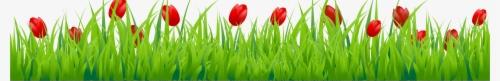 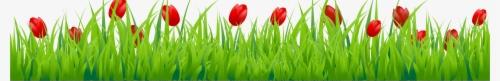 আজ আমরা পড়ব
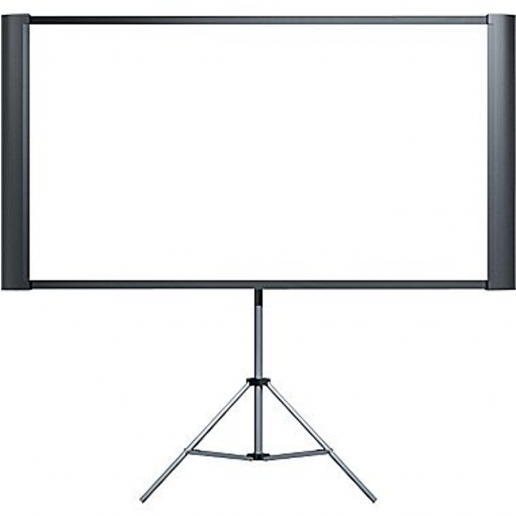 স্বদেশ
লিখেছেন
আহসান হাবীব
পাঠ্যাংশঃ(এই–সবই)
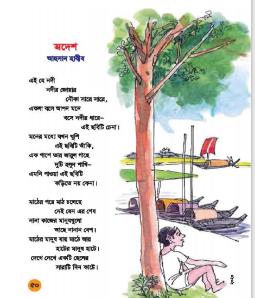 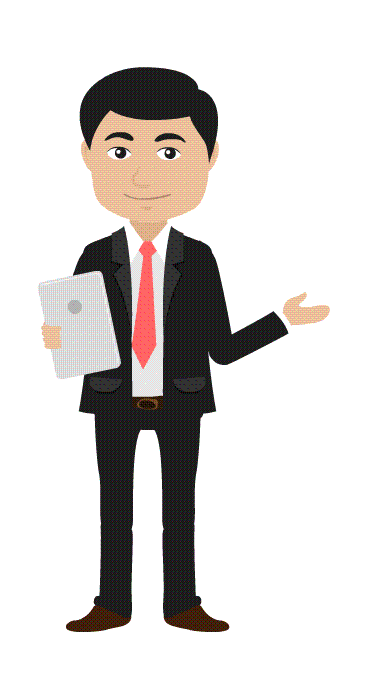 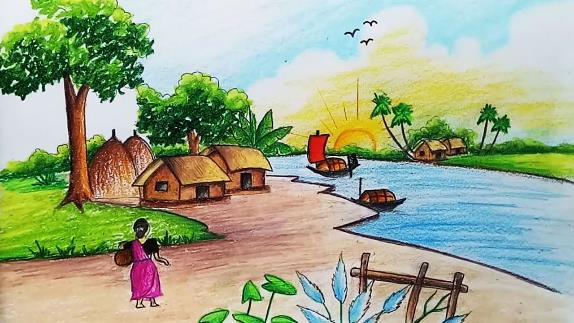 ছবিটি মনযোগ সহকারে দেখো
ছবিটি মনযোগ সহকারে দেখো
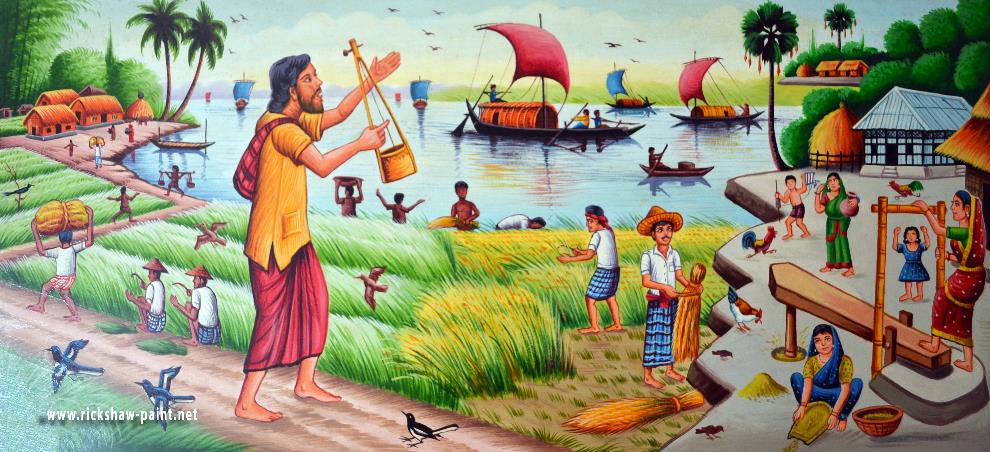 ঐ দূরে পাল তোলা নৌকা কোথায় দেখা যাচ্ছে?
ছবিতে তোমরা কি দেখতে পাচ্ছ?
আজকের কবিতাংশে আমাদের গ্রামবাংলার প্রকৃতি ও জীবনযাত্রা সম্পর্কে জানব।
গ্রামের মেয়েরা কিসে ধান ভানে?
কৃষক কোথায় কাজ করে?
একক কাজ
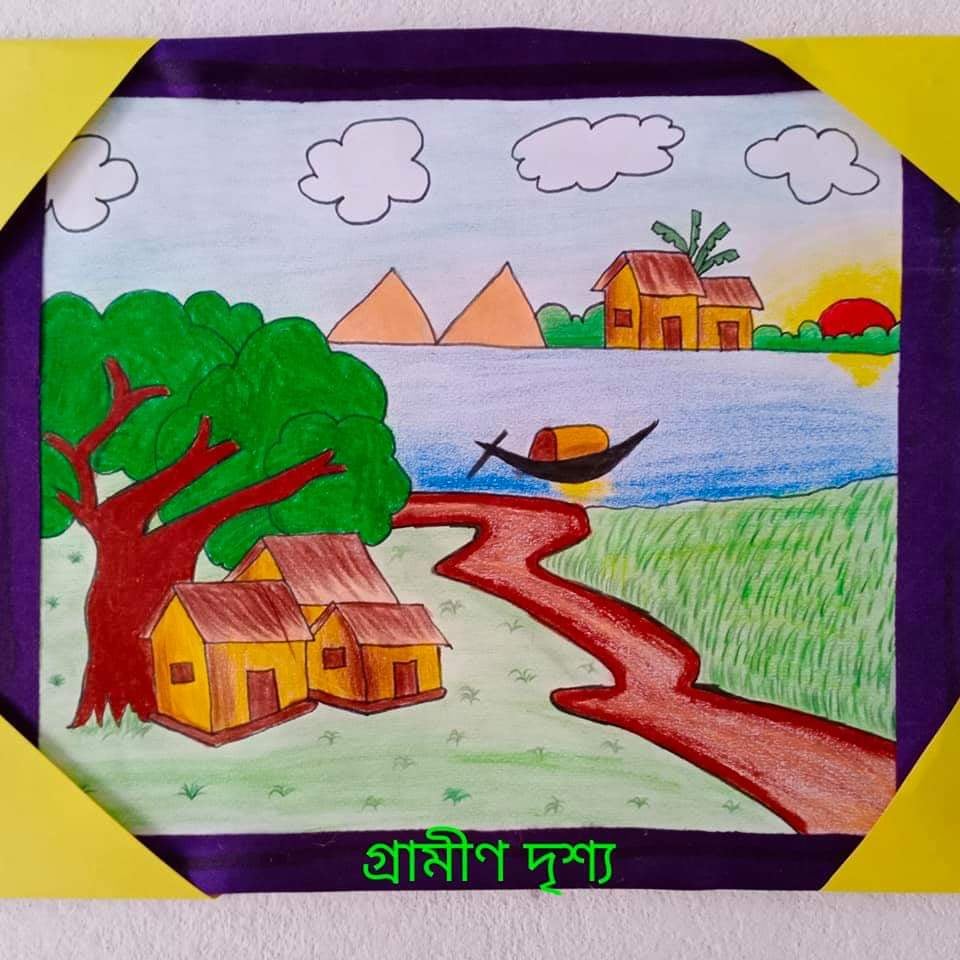 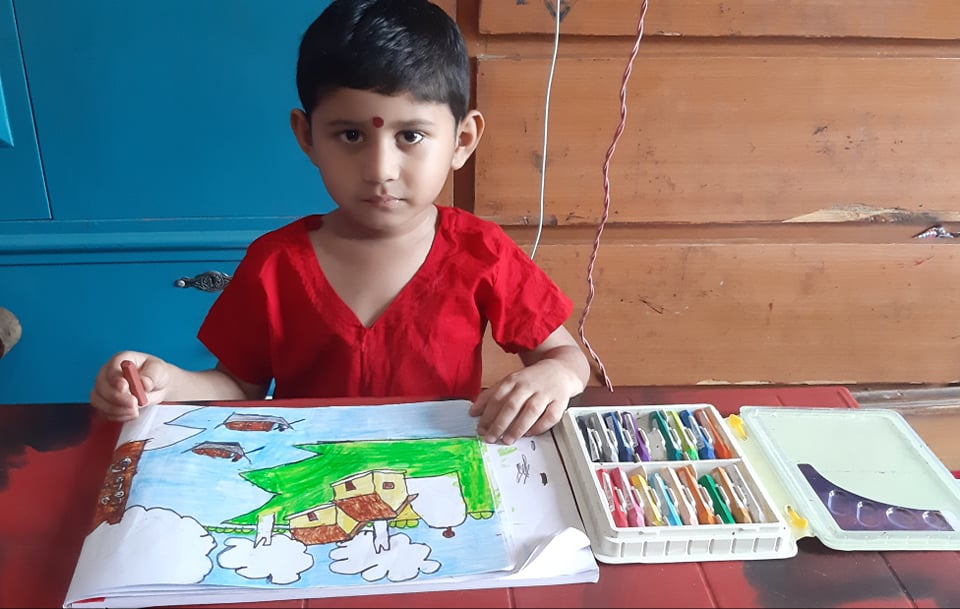 ছবি আঁকতে কার কার ভালো লাগে এবং কে কে ছবি আকে?
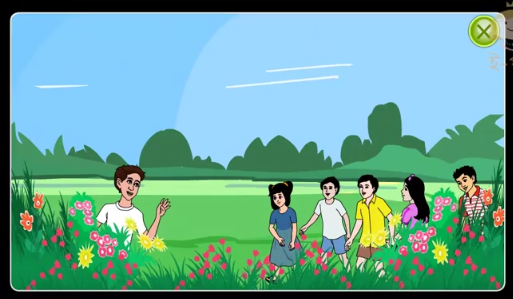 ছবির সাথে কবিতা পড়ি
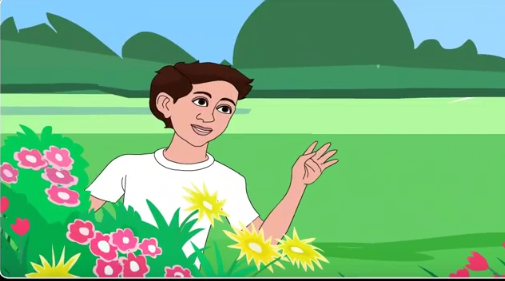 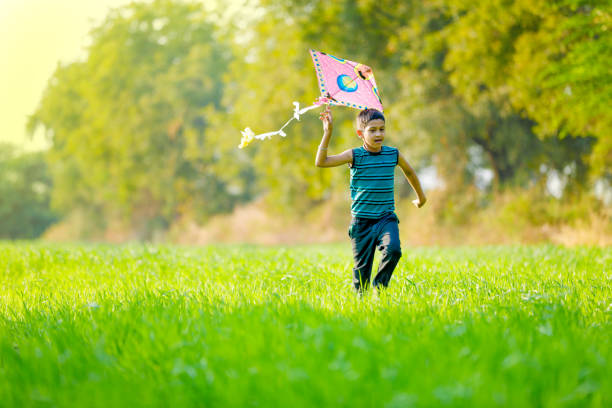 এই ছেলেটির মুখ
সারাদেশের সব ছেলেদের 
                   মুখেতে টুকটুক।
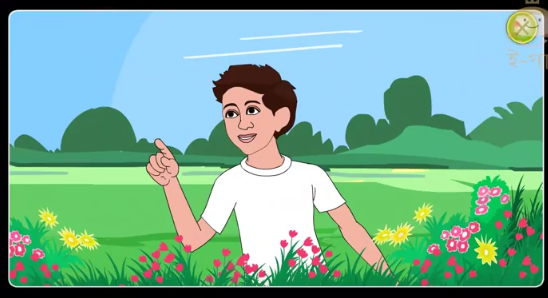 ছবির সাথে কবিতা পড়ি
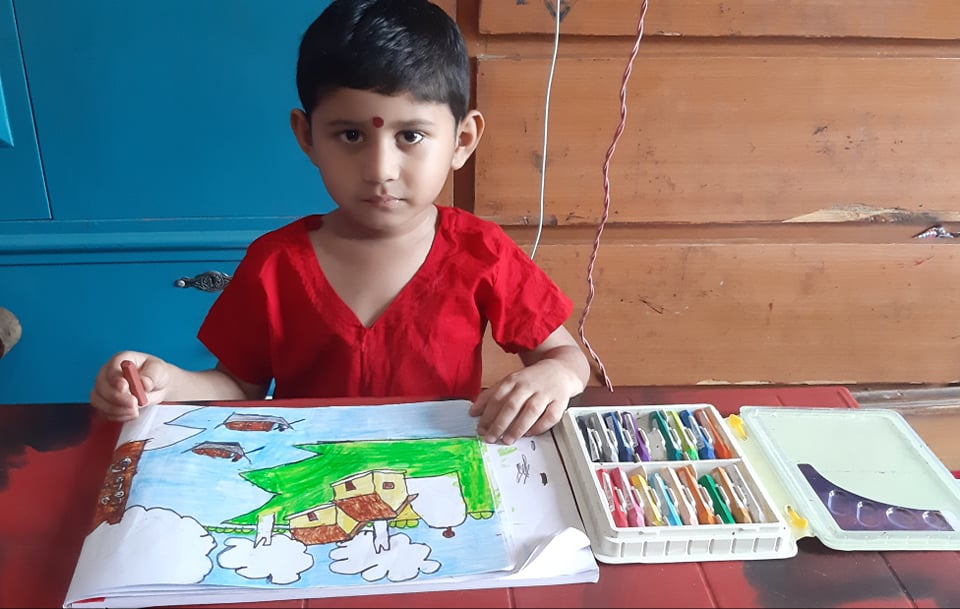 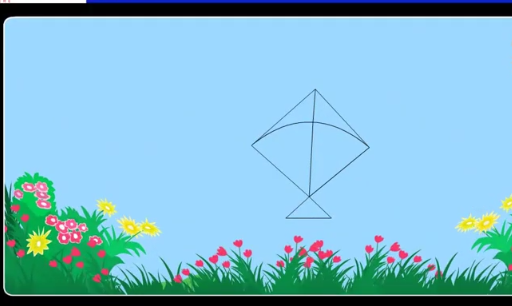 কে তুমি ভাই, 
                 প্রশ্ন করি যখন
‘ভালবাসার শিল্পী আমি’
বলবে হেসে তখন।
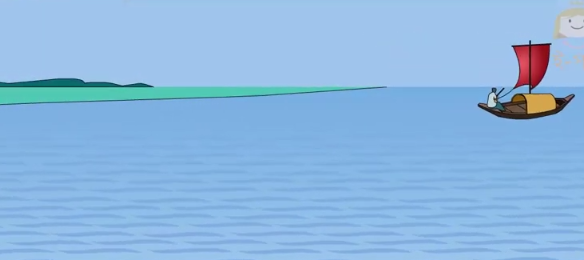 ছবির সাথে কবিতা পড়ি
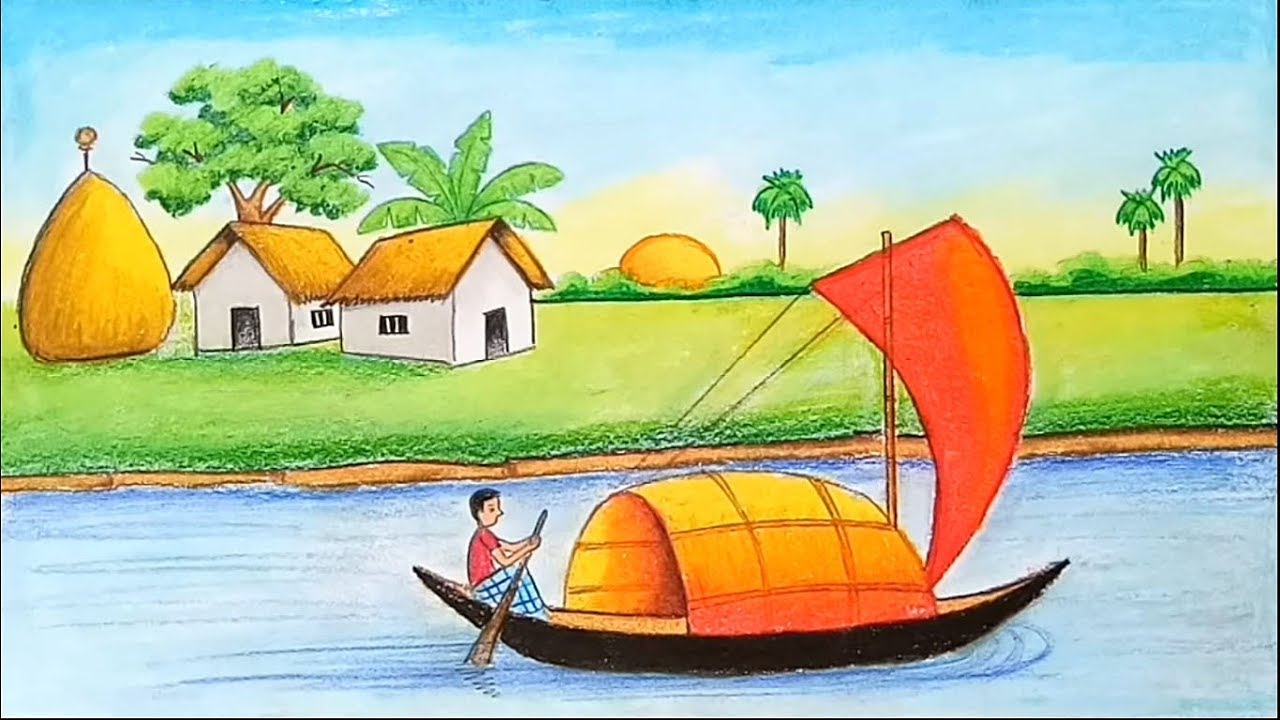 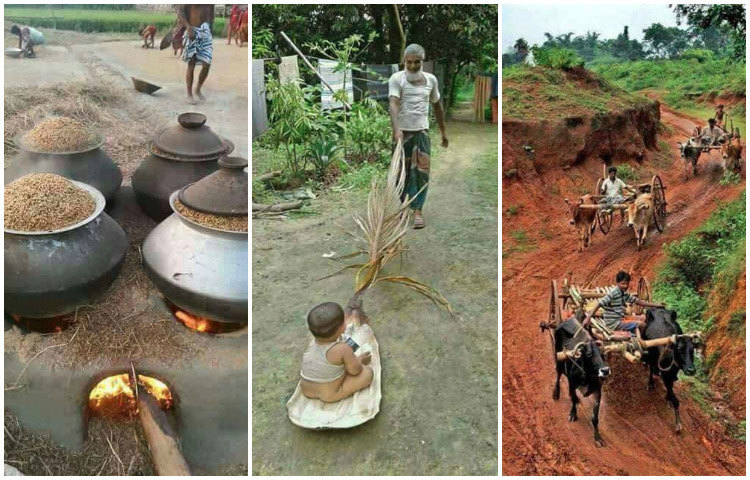 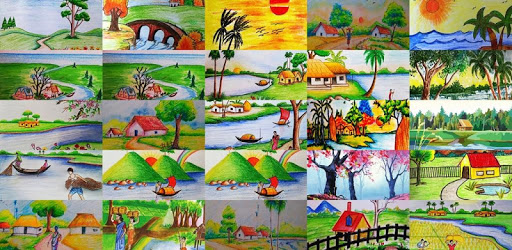 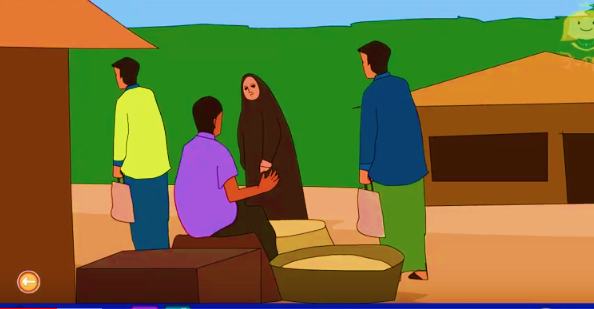 দেশের মাটি দেশের মানুষ 
            নানা রকম বেশ,
‘এই যে ছবি এমন আঁকা 
           ছবির মতো দেশ,
ছবির সাথে কবিতা পড়ি
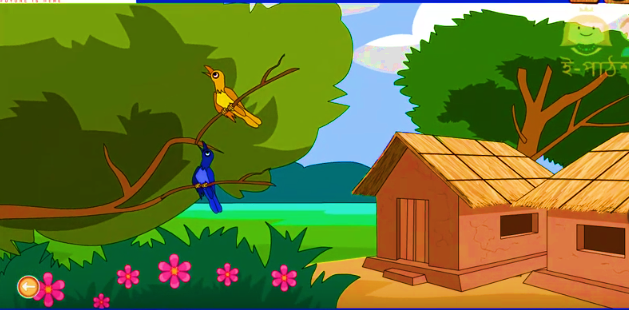 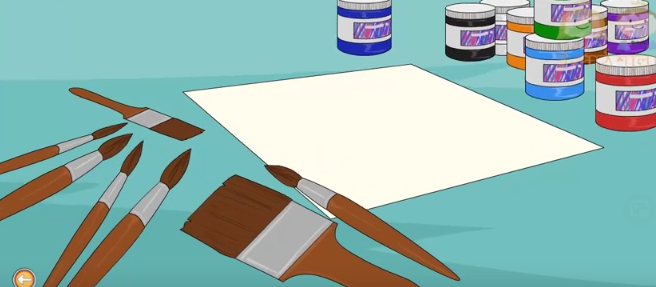 নেই তুলি নেই রং,তবুও
               আঁকতে পারি সবই।
বাড়ি বাগান পাখপাখালি 
                সব মিলে এক ছবি,
শিক্ষকের আদর্শ আবৃত্তি
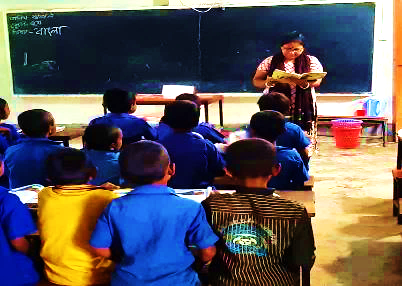 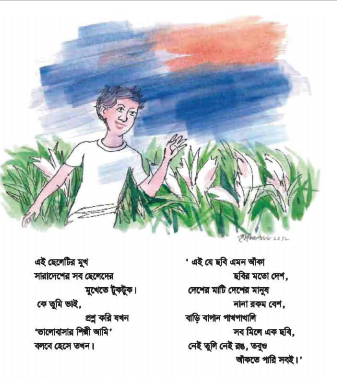 তোমাদের পাঠ্য বইয়ের 50 নং পৃষ্ঠা বের কর।আজকের পাঠ্যাংশ টুকু আমি আবৃত্তি করছি।তোমরা প্রত্যেকটা শব্দের নীচে আংগুল ধরে আমাকে অনুসরণ কর।
শিক্ষার্থীদের সরব পাঠ ও
প্রমিত উচ্চারন অনুশীলন
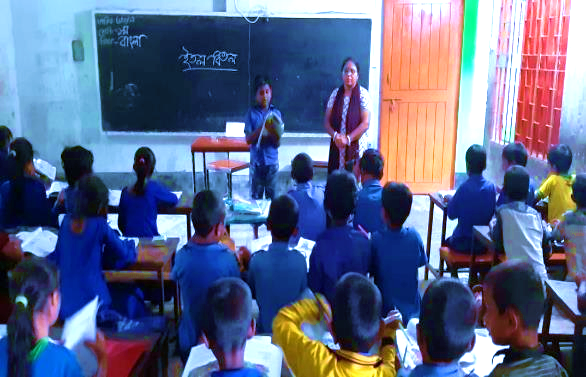 তোমার পাঠ্য বইয়ের ৫০ নং পৃষ্টা বের করে পাঠ্যাংশ টুকু দলে আবৃত্তি করো
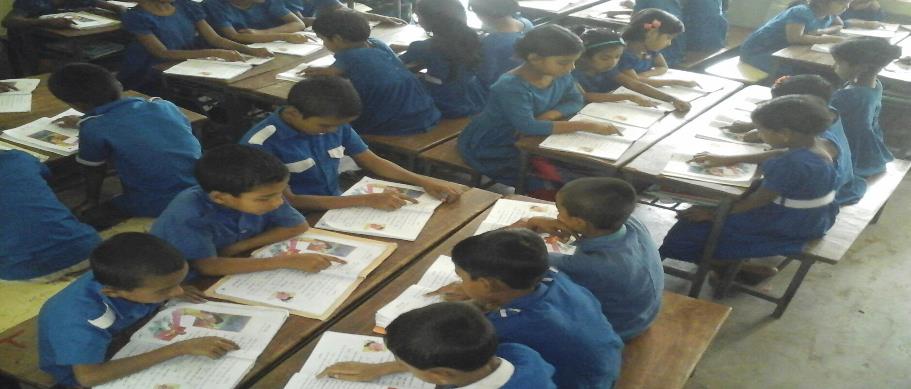 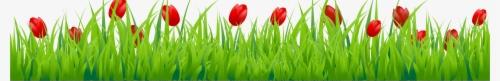 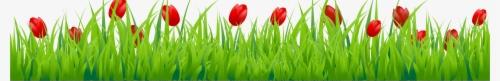 এবার আমরা আবৃত্তিটি ভিডিওতে দেখি ওশুনি
একজন এক লাইন পড়ার পর পরের জন অন্য লাইন পড়বে।এভাবে একজন একজন করে ক্লাসের সবাই এক লাইন করে পড়বে।
চেইন ড্রিল
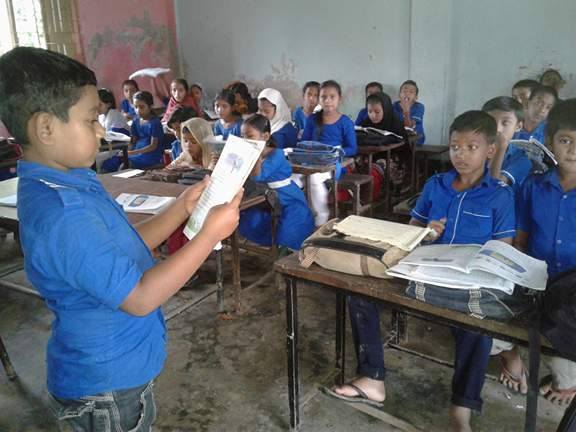 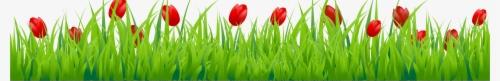 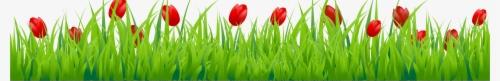 আজকের কবিতাংশটুকু বিশ্লেষণ করে বুঝিয়ে দিবো
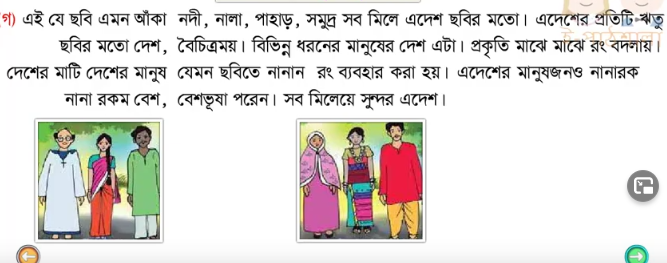 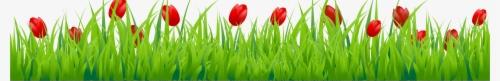 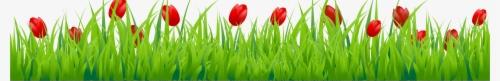 নতুন শব্দের অর্থগুলো জেনে নিই
টুকটুক
গাঢ়,সুন্দর
চিত্রশিল্পী
শিল্পী
পাখপাখালি
বিভিন্ন রকমের পাখি
নেই
নাই, না থাকা
সবই
সবকিছু
কবিতাংশের মূলভাব জেনে নিই
বাংলাদেশ নদীমাতৃক দেশ , অর্থাৎ এদেশে সবখানেই নদী দেখা যায়। ‘স্বদেশ’ কবিতায় বাংলাদেশের প্রকৃতি ও মানুষের জীবনযাত্রার ছবি তুলে ধরা হয়েছে। একটি ছেলে সেই ছবি দেখছে ও তার মনের ভিতরে ধরে রাখছে। নদীর জোয়ার , নদীর তীরে নৌকা বেঁধে রাখা , গাছে গাছে পাখির কলকাকলি – সবই ছেলেটির মনে নিজের দেশের জন্য , মায়া-মমতা ও ভালোবাসার অনুভূতি জোগাচ্ছে।
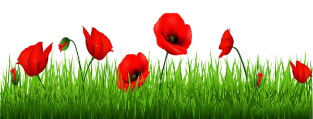 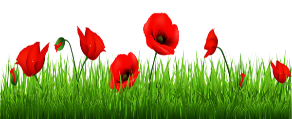 একক কাজ
ঘরের ভিতরের শব্দগুলো খালি জায়গায় বসিয়ে বাক্য তৈরি করি:
টুকটুক
পাখির
রঙ
শিল্পী
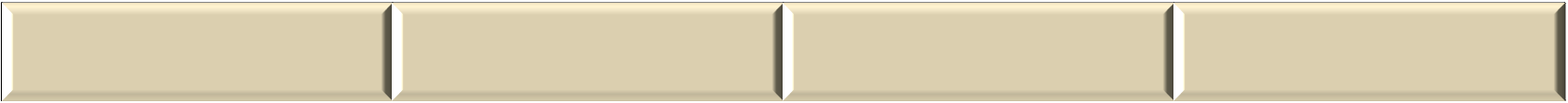 ক. জয়নুল আবেদিন ছিলেন একজন বড় মাপের চিত্র.........।
খ.বাংলাদেশের গাছে গাছে শোনা যায়.........কলকাকলি।
গ.মেলা থেকে বোনের জন্য ...........একটা জামা কিনে আনব।
ঘ.ছেলেটি .......ছাড়াই মনের মাঝে ছবি আকে।
জোড়ায় কাজ
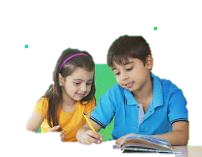 বাক্য রচনা কর
প্রশ্নের উত্তরটি সঠিকভাবে লিখ।
প্রশ্ন
জয়নুল  আবেদিন চিত্রশিল্পী ছিলেন।
শিল্পী
সকালে পাখপাখালির ডাকে ঘুম ভাঙে।
পাখপাখালি
ল্প,প্র-প্রত্যেকটি যুক্তবর্ণ ব্যবহার করে তিনটি করে শব্দ লিখ।
দলীয় কাজ
অল্প,গল্প,স্বল্প
শিল্পী
ল
প
ল্প
প
র
প্র
প্রহার,ক্ষিপ্র,প্রমিত
প্রশ্ন
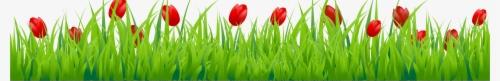 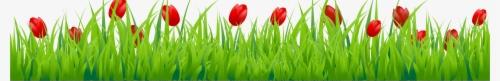 একক মূল্যায়ন
সঠিক উত্তরটিতে ∙ চিহ্ন দাও
‘এই ছেলেটির মুখ সারাদেশের সব ছেলেদের মুখেতে টুকটুক’ বলতে কবি কি বুঝিয়েছেন?
ক. ছেলেটির মুখের রং
খ.ছেলেটির মুখের গড়ন
গ.ছেলেটির মুখের প্রতিচ্ছবি
∙
ঘ. ছেলেটির মুখের কথা
একক মূল্যায়ন
সঠিক উত্তরটিতে ∙ চিহ্ন দাও
স্বদেশ কবিতায় কবি বাংলাদেশের কোন ছবিটি তুলে ধরেছেন?
ক. বাংলাদেশের শহরের মানুষের ছবি
ক. বাংলাদেশের শহরের মানুষের ছবি
খ.নদীর পাড়ের জেলেদের ছবি
গ.বাংলাদেশের পাহাড়ী মানুষের ছবি
ঘ. বাংলাদেশের প্রকৃতি ও মানুষের জীবনযাত্রার ছবি
∙
মূল্যায়ন
নিচের প্রশ্নগুলোর উত্তর দাও?
১. প্রকৃতির কোন ছবিটি তোমার মনের মধ্যে ভাসে তা তিনটি বাক্যে লিখ?
২. সব মিলিয়ে এক ছবি” বলতে কী বোঝানো হয়েছে?
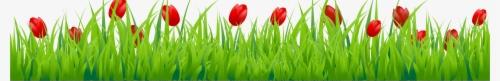 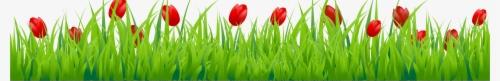 আজকের one day one word
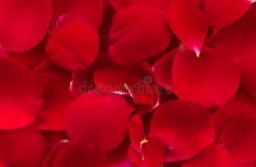 গাঢ়,সুন্দর
টুকটুক
আমার একটি লাল টুকটুক জামা আছে।
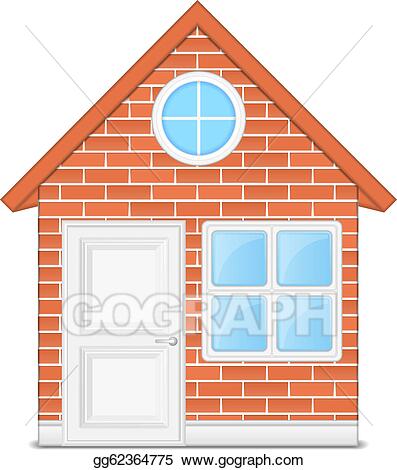 পরিকল্পিত কাজ
“আমাদের দেশ” সম্পর্কে ৫টি বাক্যে লিখ।
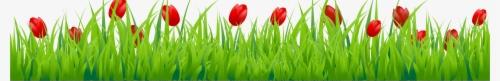 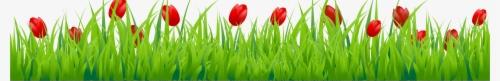 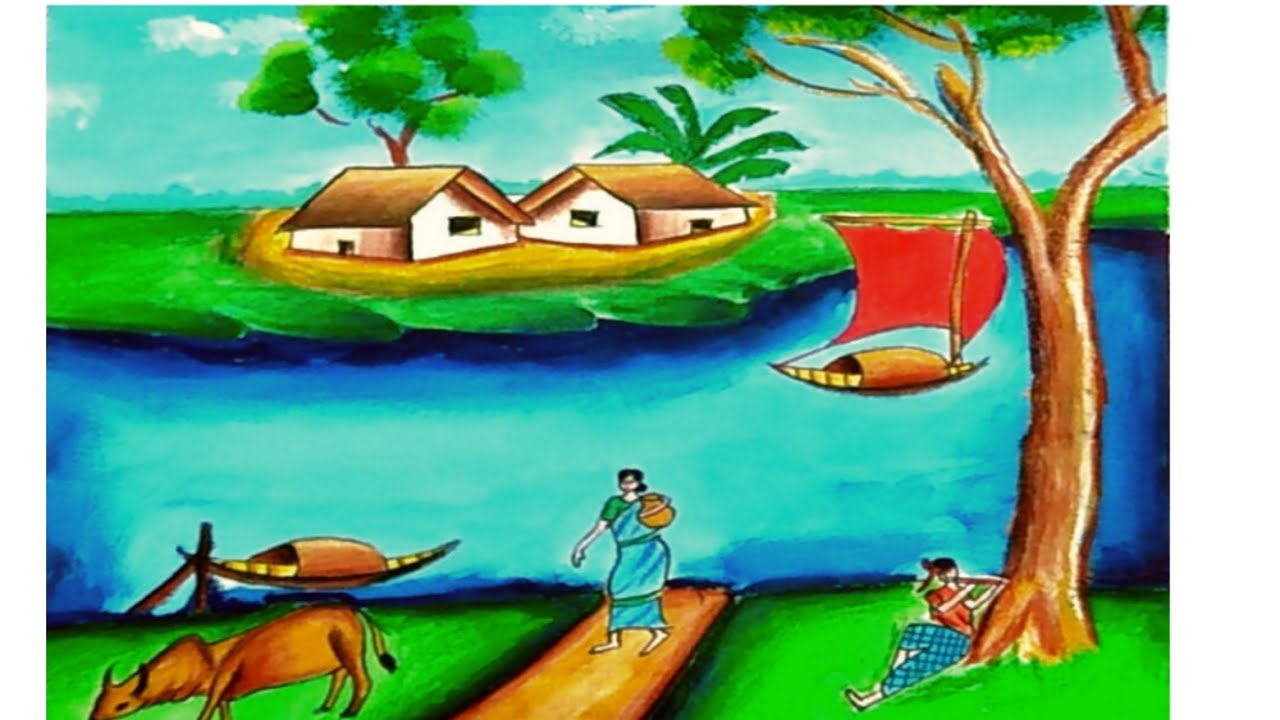 সবাইকে ধন্যবাদ
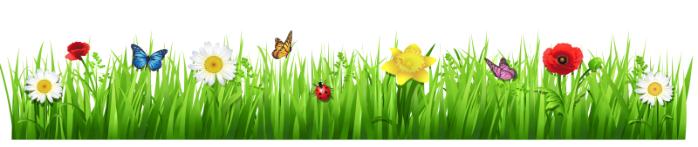 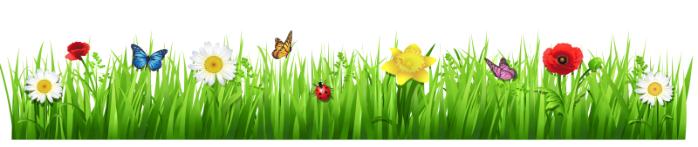